Hospitalserhvervede infektioner
Maria Brun Nielsen, læge, Klinisk Mikrobiologi
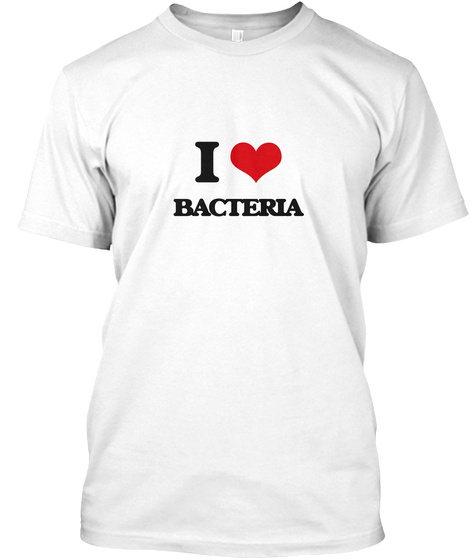 Hospitalserhvervede infektioner
Omfang
Definition
Årsager
Inddeling
Typer af infektioner
Konsekvenser
Omfang
SSI: 7-10% af alle indlagte – ca. 60.000 pt. årligt
Medfører en større belastning end fx. influenza gør (forringede og tabte leveår)
Definition
Infektion som patienten pådrager sig på hospitalet > 48 timer efter indlæggelse
Årsager
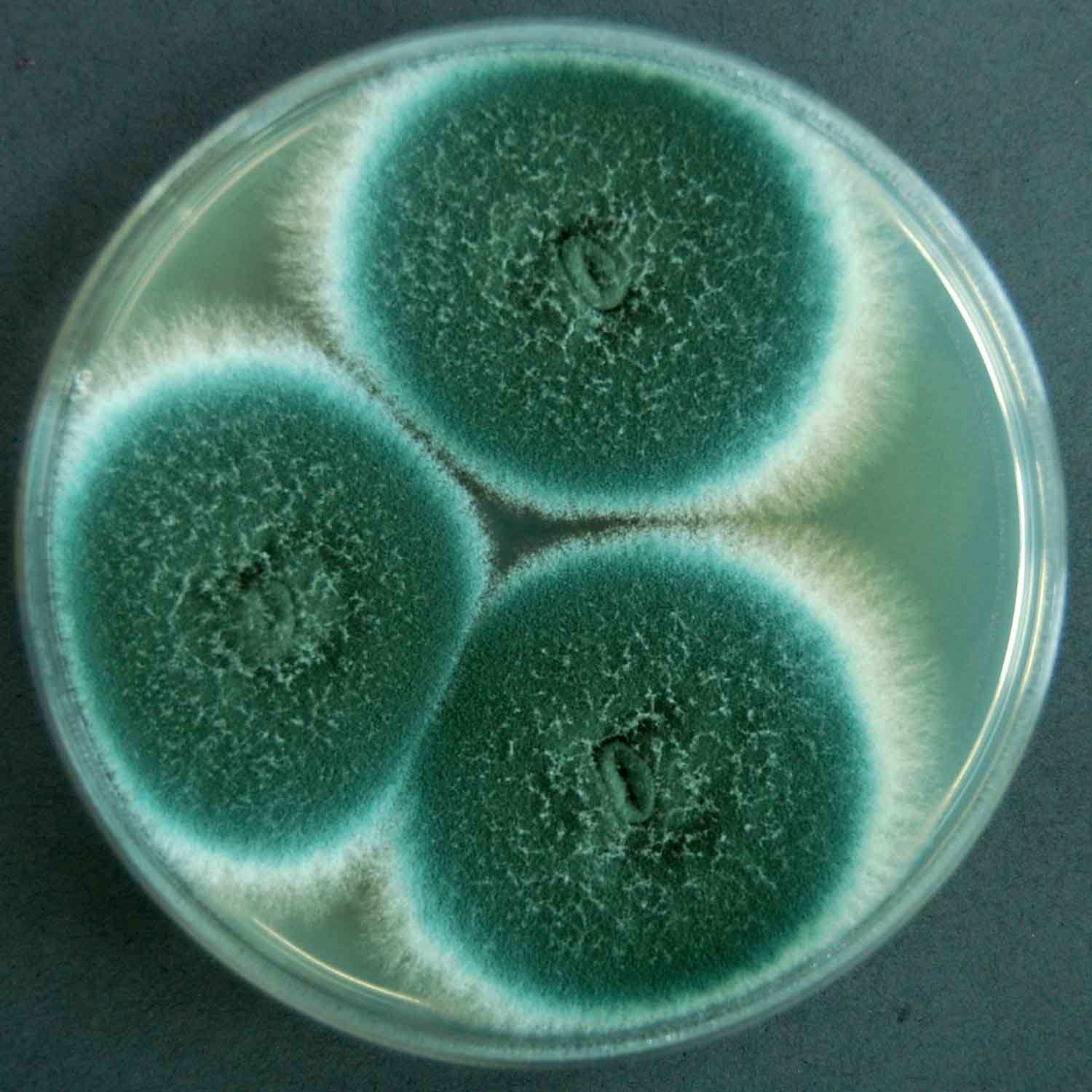 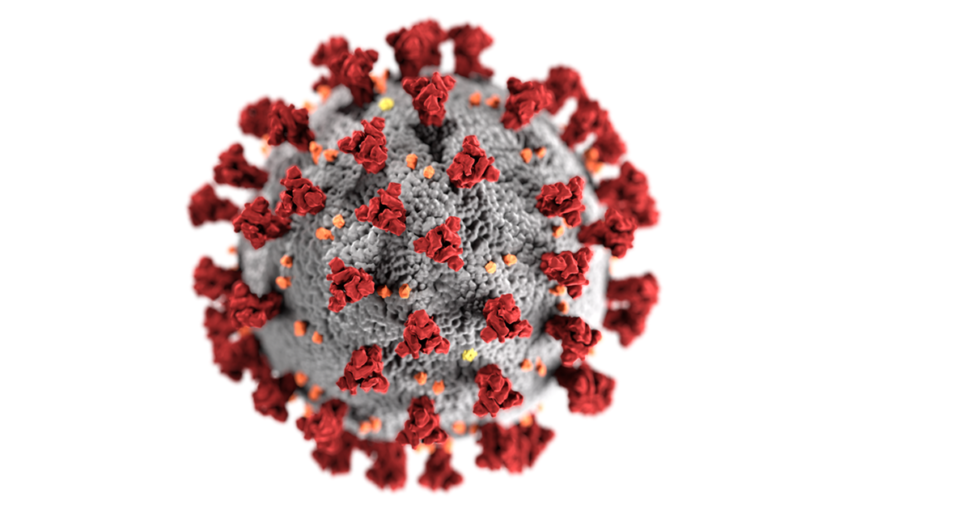 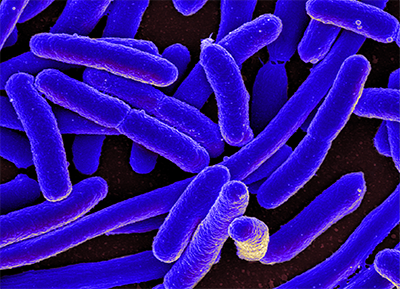 Smitte
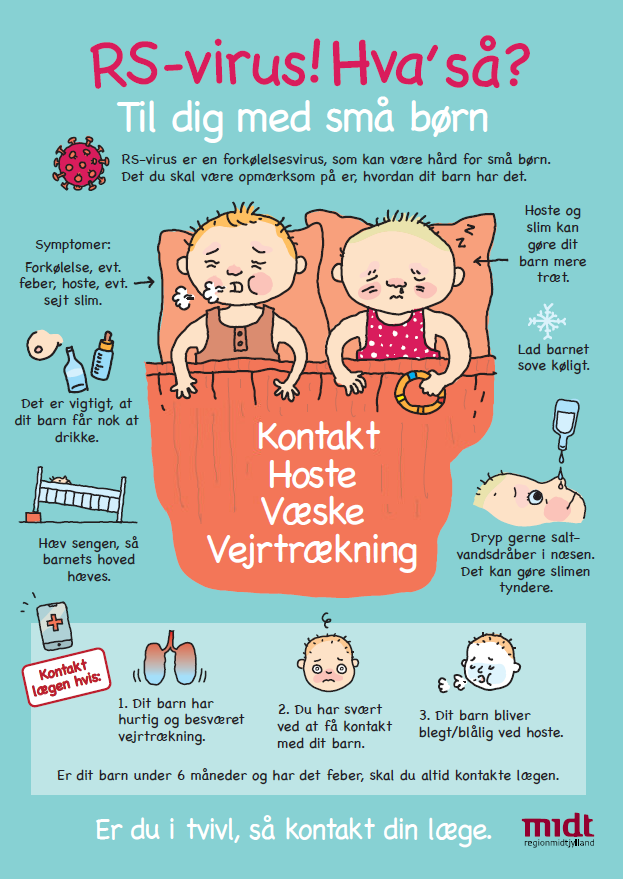 Smitte
Både virus, bakterier og svampe
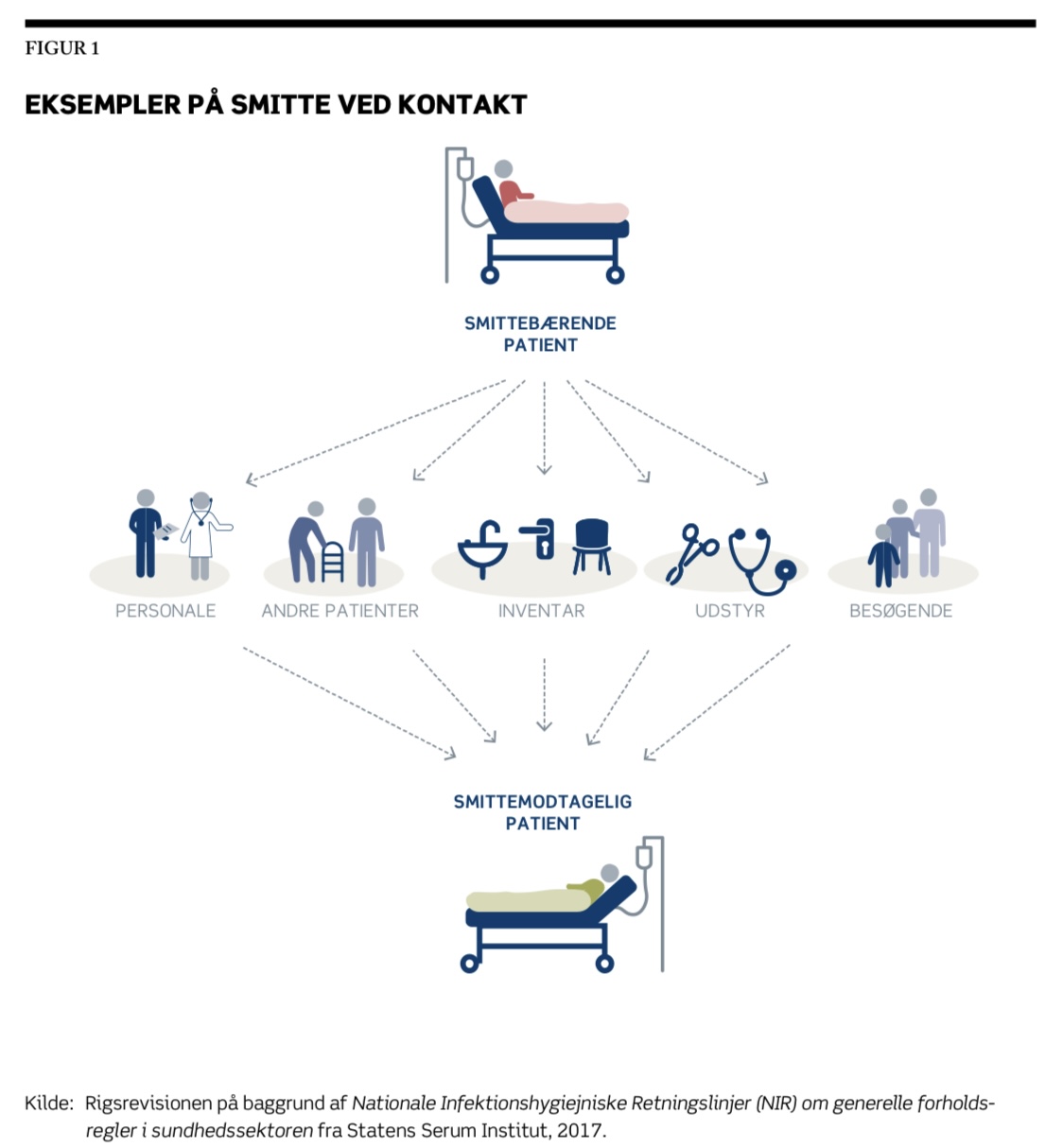 Smitte
Smitte
Smitte
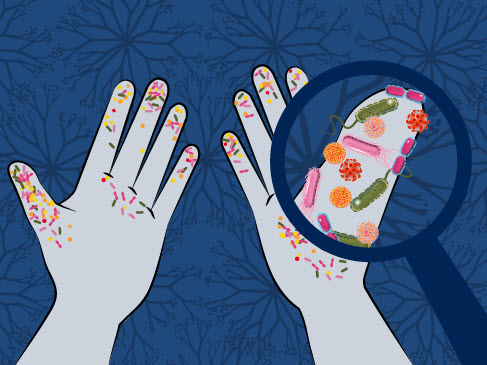 Infektion udgående fra egen mikrobiota
Mikrobiotaens betydning
Udvikling af et normalt immunforsvar
Udnyttelse af føde vi ikke kan nedbryde 
Ubalance – kroniske sygdomme
Cancer
Psykiske sygdomme
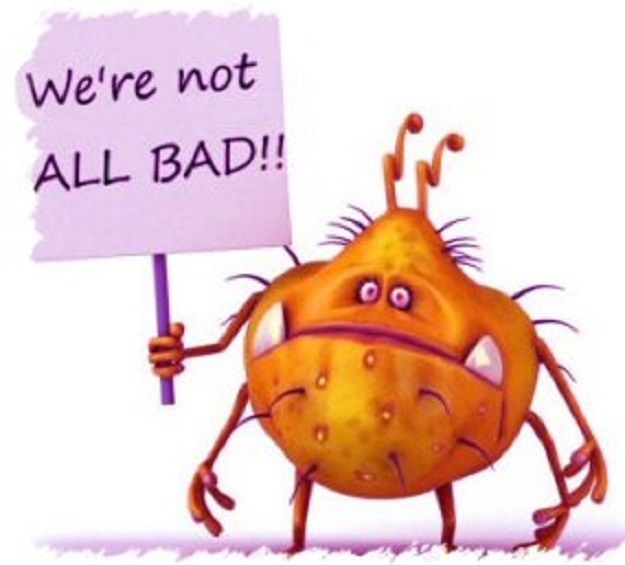 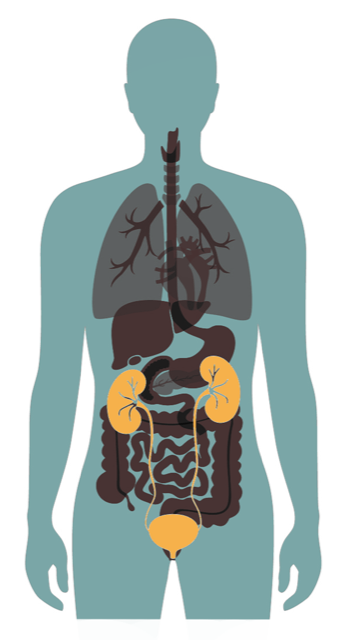 Normalflora
Hud:
Koagulase negative stafylokokker
Corynebacterium
Propionibacterium acnes
Staphylococcus aureus
Non-hæmolytiske streptokokker
Enterobakterier
Pseudomonas aeruginosa
Anaerobe bakterier
Streptococcus pyogenes
Staphylococcus aureus
Staphylococcus lugdunensis
Luftveje:
Non-hæmolytiske streptokokker
Coryneforme gram positive stave
Neisseria arter
Haemophilus arter
Anaerobe
Gram negative stave (enterobakterier, pseudomonas spp., acinetobacter spp., KNS, enterokokker, gærsvampe)
Streptococcus pneumoniae
Haemophilus influenzae
Moraxella catarrhalis
Staphylococcus aureus
Urinveje:
Non-hæmolytiske streptokokker
Gardnerella
Lactobaciller
Bifidobacterium
Gruppe B streptokokker
KNS
Gærsvampe
Acinetobacter
Pseudomonas spp.
Stenotropshomonas maltophilia


Klebsiella spp.
Enterobacter spp. 
Proteus spp.
Morganella morgani
Staphylococcus aureus
Enterokokker
E. coli
S. saprophyticus
Salmonella spp.
[Speaker Notes: Kursiv: Flora hos indlagte/pt der får antibiotika – kan være patogene ved intuberede
Fed: Patogene]
Opdeling af bakterier
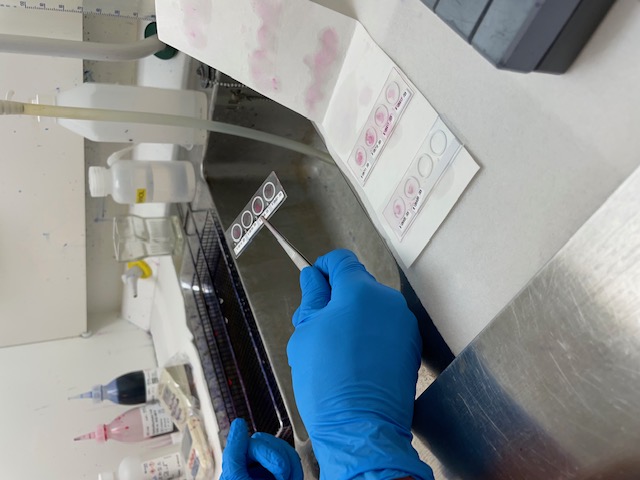 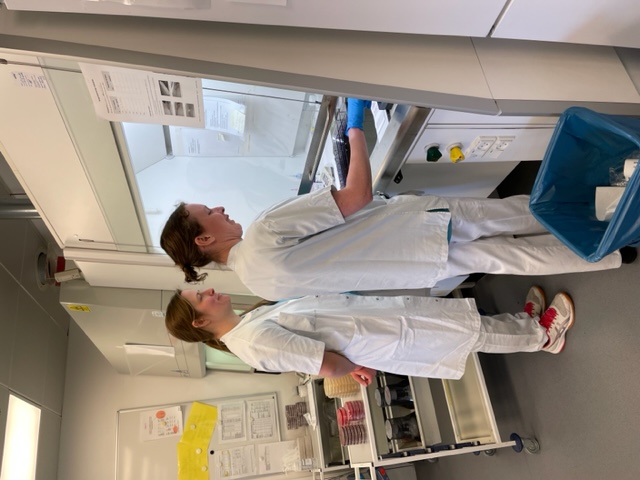 Opdeling af bakterier - farve
Opdeling af bakterier - form
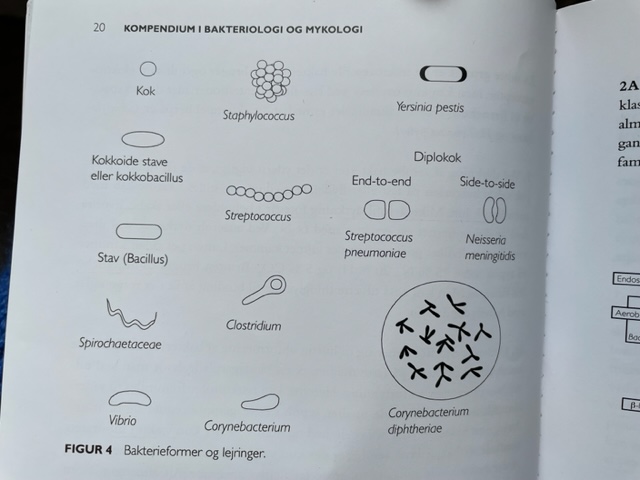 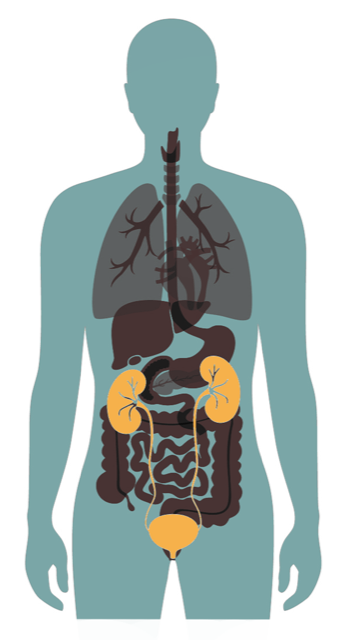 Normalflora
Hud:
Koagulase negative stafylokokker
Corynebacterium
Propionibacterium acnes
Staphylococcus aureus
Non-hæmolytiske streptokokker
Enterobakterier
Pseudomonas aeruginosa
Anaerobe bakterier
Streptococcus pyogenes
Staphylococcus aureus
Staphylococcus lugdunensis
Luftveje:
Non-hæmolytiske streptokokker
Coryneforme gram positive stave
Neisseria arter
Haemophilus arter
Anaerobe
Gram negative stave (enterobakterier, pseudomonas spp., acinetobacter spp., KNS, enterokokker, gærsvampe)
Streptococcus pneumoniae
Haemophilus influenzae
Moraxella catarrhalis
Staphylococcus aureus
UNDER PRESSURE!
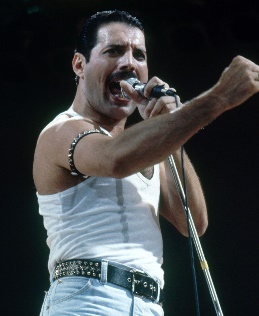 Urinveje:
Non-hæmolytiske streptokokker
Gardnerella
Lactobaciller
Bifidobacterium
Gruppe B streptokokker
KNS
Gærsvampe
Acinetobacter
Pseudomonas spp.
Stenotropshomonas maltophilia


Klebsiella spp.
Enterobacter spp. 
Proteus spp.
Morganella morgani
Staphylococcus aureus
Enterokokker
E. coli
S. saprophyticus
Salmonella spp.
[Speaker Notes: Kursiv: Flora hos indlagte/pt der får antibiotika – kan være patogene ved intuberede
Fed: Patogene]
Selektion
Egen mikrobiota
Såbar patient
Nedsat immunforsvar
Ældre
Intensivpatienter
Barrierebrud
Brud på barrierer
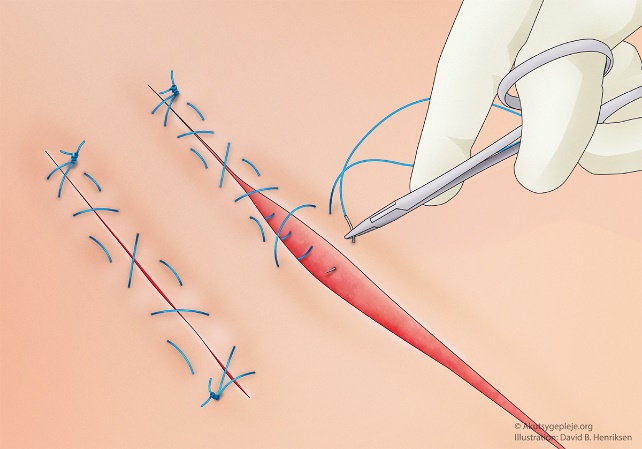 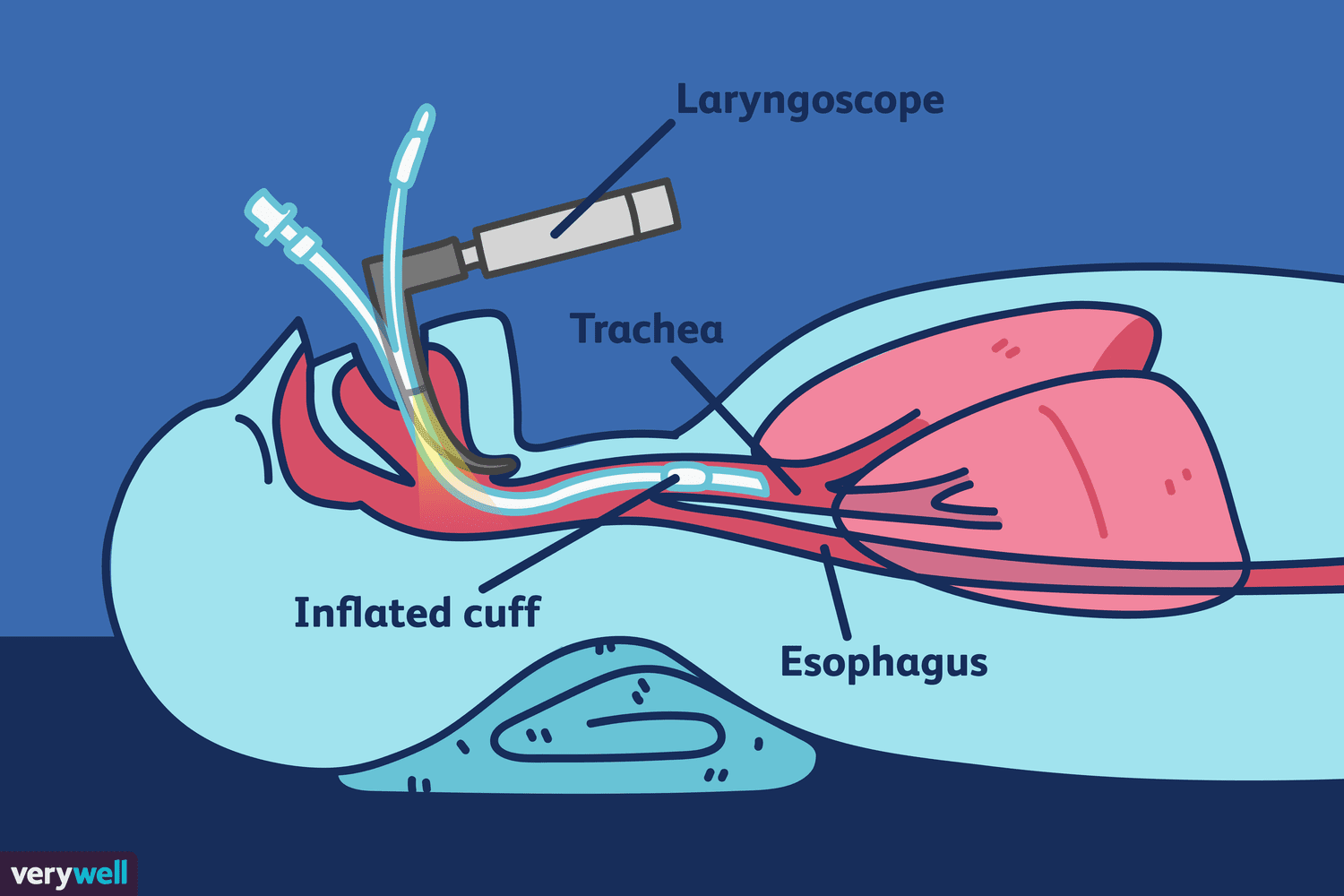 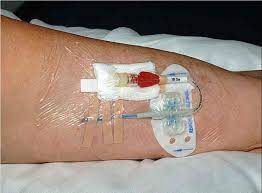 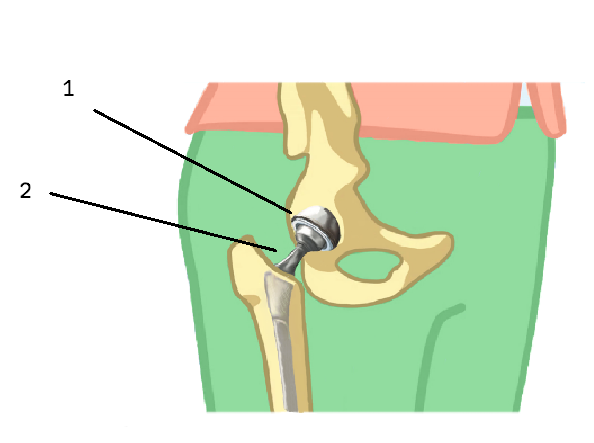 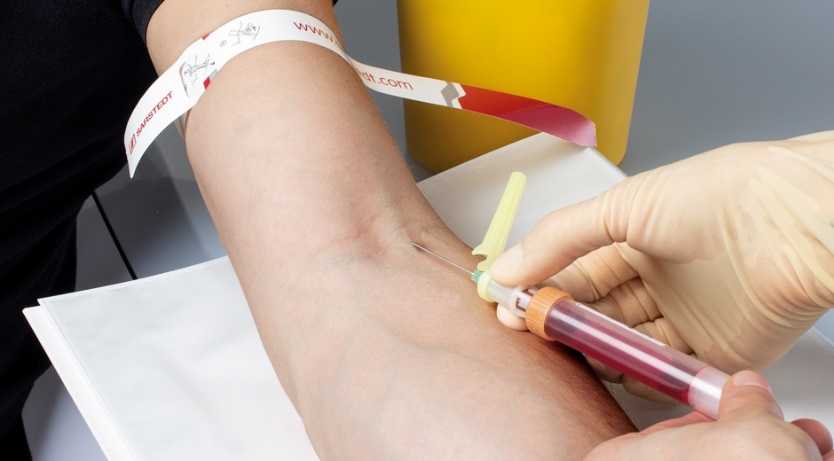 HYGIEJNE!
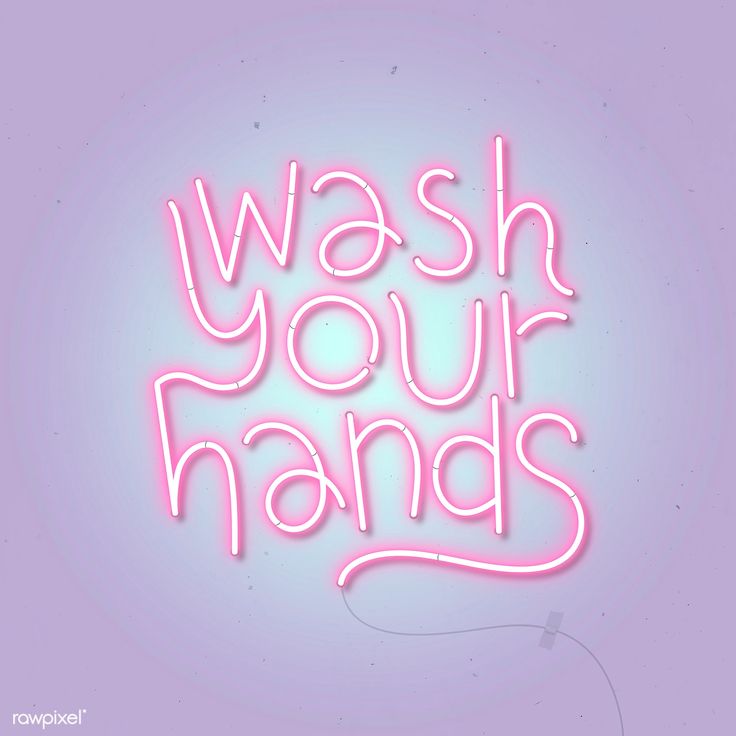 Infektioner
Urinvejsinfektion
Kateteranlæggelse
RIK/SIK
Permanente katre
Syge urinveje
Bakterier (svampe)
Infektioner
Pneumoni
Sengeliggende patient
Mund/håndhygiejne
Intensiv/respirator
Syge lunger
Virus, bakterier, svampe
Infektioner
Hud/blodbane
PVK/CVK
Sår, tryksår
Operationer
Fremmedlegemer
(Inkl. kostbare)
Pacemaker
Bakterier/svampe
Infektioner
Tarminfektioner
Særligt C.diff
Norovirus
Smitte
Antibiotikaforbrug
Presset normalflora
Konsekvenser
Flere sygedage og indlæggelsesdage
Flere undersøgelser, mere behandling
Højere dødelighed
Efterforløb
Store omkostninger for patient og samfund
Tak for opmærksomheden!
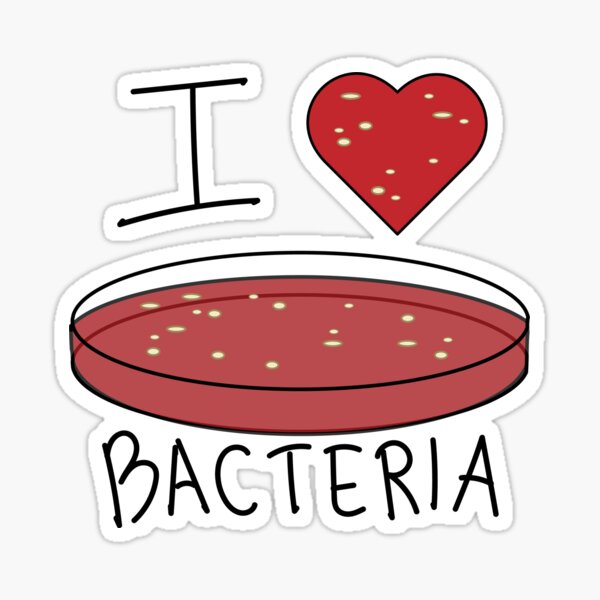